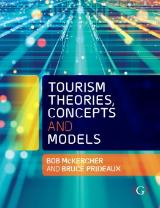 Chapter 14: Sustainability
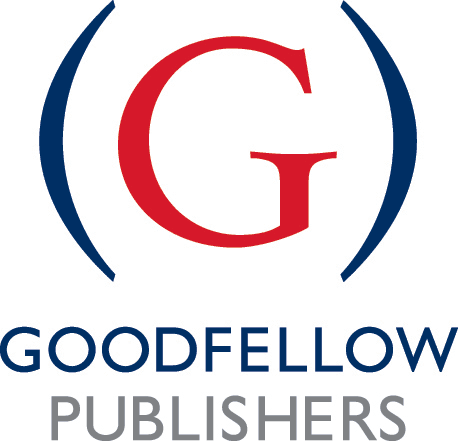 Learning Objectives
Define the key concepts involved in sustainable development 
Critique the inherent contradiction in the term 
Analyse the core concepts of sustainable tourism 
Compare and contrast differing approaches used to achieve sustainable development and/or sustainable tourism
Tourism Theories, Concepts and Models by McKercher and Prideaux © Goodfellow Publishers 2021
Core philosophy of sustainable development
Development that meets the needs of the present without compromising the ability of future generations to meet their own needs (WCED, 1987)
Key principals:
Inter-generational equity – meaning that the range of activities and the scope of ecological diversity available to future generations is at least as broad as that felt by current ones 
Intra-generational equity, social justice and poverty alleviation – improving the well-being of all residents in a community, and not just benefiting the powerful or the rich 
Public participation – which means that we all share a role to play and that communities need to collectively make decisions rather than having them imposed by external forces 
Environmental protection as an integral component of economic development – economic development without environmental conservation is no longer acceptable
Dealing cautiously with risk and uncertainty – in situations where environmental impacts of activities are not known, the preferred option is to proceed cautiously or not at all, until the likely impacts can be determined
Failed to ask the question of how can a sustainable economy be developed that integrates both industrial and ecological needs?
Tourism Theories, Concepts and Models by McKercher and Prideaux © Goodfellow Publishers 2021
Two conflicting ideologiesweak vs strong sustainability
Weak sustainability
Strong sustainability
Constant wealth approach 
Natural capital and manufactured capital are essentially substitutable
Economic sustainability dominates, with the belief that technological advances will resolve environmental issues 
As long as the total value of the aggregate stock of natural and manufactured capital is maintained sustainability is achieved 
Natural capital can be traded
Constant natural capital approach
Natural capital is non-substitutable, either totally or partially 
Natural capital cannot be measured in monetary terms 
Natural capital has the risk of irreversibility and thresholds
Tourism Theories, Concepts and Models by McKercher and Prideaux © Goodfellow Publishers 2021
Critical natural capital
Weak and strong sustainability represents the extreme ends of a continuum
All consumption involves some use of natural resources, some of which are not renewable 
Critical natural capital highlights the need to maintain the ecological functioning of natural systems above certain thresholds of degradation to conserve the capacity of the natural capital asset to renew itself
Tourism Theories, Concepts and Models by McKercher and Prideaux © Goodfellow Publishers 2021
Triple bottom line – a flawed approach?
Sustainability must focus on the areas of economic, environmental, social sustainability
Criticism of the triple bottom line approach encourages people to think about the dimensions as forms of capital that are separate and equal, and that finding a balance amongst them is both desirable and easy 
Problematic:
The timeframe to consider each dimension is variable, with economic sustainability measured in terms of daily, weekly or monthly cash flow, liquidity and profitability. Social sustainability is measured on a longer term, and ecological sustainability on an even longer term still
What to measure and how to measure
Impossible to separate values from facts
Tourism Theories, Concepts and Models by McKercher and Prideaux © Goodfellow Publishers 2021
Sustainable Tourism
Tourism that takes full account of its current and future economic, social and environmental impacts, addressing the needs of visitors, the industry, the environment and host communities
Best balance between economic gains and social costs
Part of the larger debate about overall sustainability
Photograph by McKercher
Tourism Theories, Concepts and Models by McKercher and Prideaux © Goodfellow Publishers 2021
Prof David Weaver talks about toward enlightened mass sustainable tourism
https://www.youtube.com/watch?v=wtTjaME4b_8
Tourism Theories, Concepts and Models by McKercher and Prideaux © Goodfellow Publishers 2021
How to measure ‘sustainability’ and the challenge of indices
Indicators are critical in the move toward sustainability, for without indicators, the term ‘sustainable’ becomes little more than a meaningless hyperbole (Butler 1999) 
Challenge is that tourism touches on so many aspects of society 
Potentially an infinite number of indicators could be developed. 
Challenge is highlighted by the UNWTO’s (2004) 500 plus page publication ‘Indicators of Sustainable Development for Tourism Destinations: A Guidebook’. 
Classic situation of choice overload where the number of alternatives or choice options is greater than the person’s ability to make effective and efficient decision 
Net result – inaction, choose easier option
Tourism Theories, Concepts and Models by McKercher and Prideaux © Goodfellow Publishers 2021
United Nations Development Program (UNDP) 17 sustainable development goals
The UNWTO strongly endorsed this policy and developed its own policy document illustrating how and where tourism fits within these broad goals
Tourism can contribute to 14 goals directly or indirectly
Three goals are specific to tourism matters 
SDG 8 – promoting sustained, inclusive and sustainable economic growth, employment and decent work for all 
SDG 12 – ensure sustainable production and consumption 
SDG 17 – strengthen the means of implementation and revitalise the global partnership for sustainable development
Tourism Theories, Concepts and Models by McKercher and Prideaux © Goodfellow Publishers 2021
Tripartite relationship involving government, industry and the tourist
Government role – legislation and policy
Industry role – commercial benefits of acting in a more sustainable manner
Tourist – changing behaviour to a more sustainable manner
Tourism Theories, Concepts and Models by McKercher and Prideaux © Goodfellow Publishers 2021
Prof Larry Dwyer talks about sustainable tourism and the quest for the ideal tourist
https://www.youtube.com/watch?v=1-rgkBjzyXU
Tourism Theories, Concepts and Models by McKercher and Prideaux © Goodfellow Publishers 2021
The challenge of changing tourist behaviour
People who feel the personal benefits of engaging in an action are high, perceive the environmental costs to be low 
Tourists may see others as acting in an ‘unsustainable’ manner, but are unlikely to apply the same standard to their own actions. 
People rarely make a link between their own actions and broader environmental problems 
Tourism ranks low on the list of personal environmental impact agendas 
Tourism represents a break from social norms, therefore, tourists can justify behaving differently than they did at home.
Tourism Theories, Concepts and Models by McKercher and Prideaux © Goodfellow Publishers 2021
Prof Sara Dolnicar talks about nudging tourist behaviour
https://www.youtube.com/watch?v=fy7WMeCUr9g
Tourism Theories, Concepts and Models by McKercher and Prideaux © Goodfellow Publishers 2021
Tragedy of the commons
Hardin (1968)
Common pooled resources do not yield an economic rent and are therefore difficult to manage
Can be applied to the tourism industry’s use of resources such as rivers, beaches and iconic scenic views 
Tourism enjoys the benefits of the resource without contributing to its maintenance
Tourism Theories, Concepts and Models by McKercher and Prideaux © Goodfellow Publishers 2021
Ecological footprint
Ecological footprint is an accounting approach for estimating the quantity of resources used on a range of scales and industries including tourism
The inequality of resource use between rich and poor countries is also reflected in tourism use, particularly in destinations located in less developed countries 
Problems highlighted by the ecological footprint concept are likely to be magnified in the future unless the overconsumption that is a characteristic of many economies is reined in
Tourism Theories, Concepts and Models by McKercher and Prideaux © Goodfellow Publishers 2021